しゅう がく      りょ   こう
修学旅行
クイズ
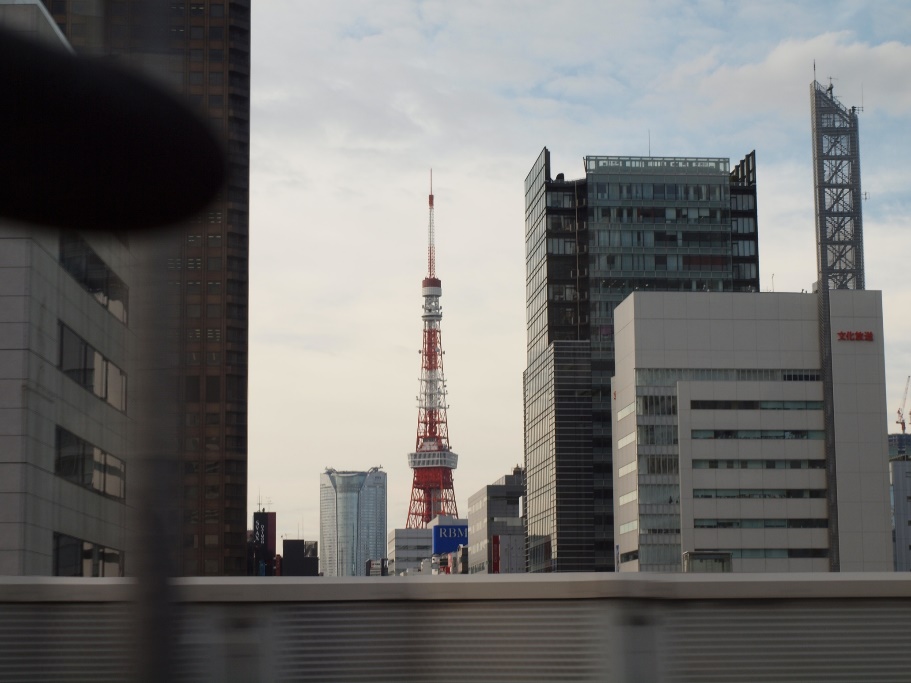 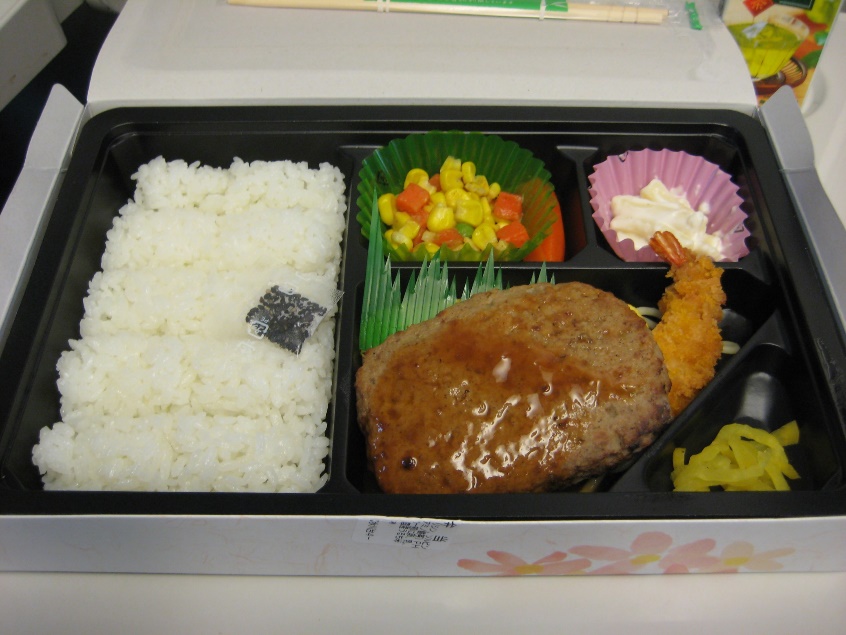 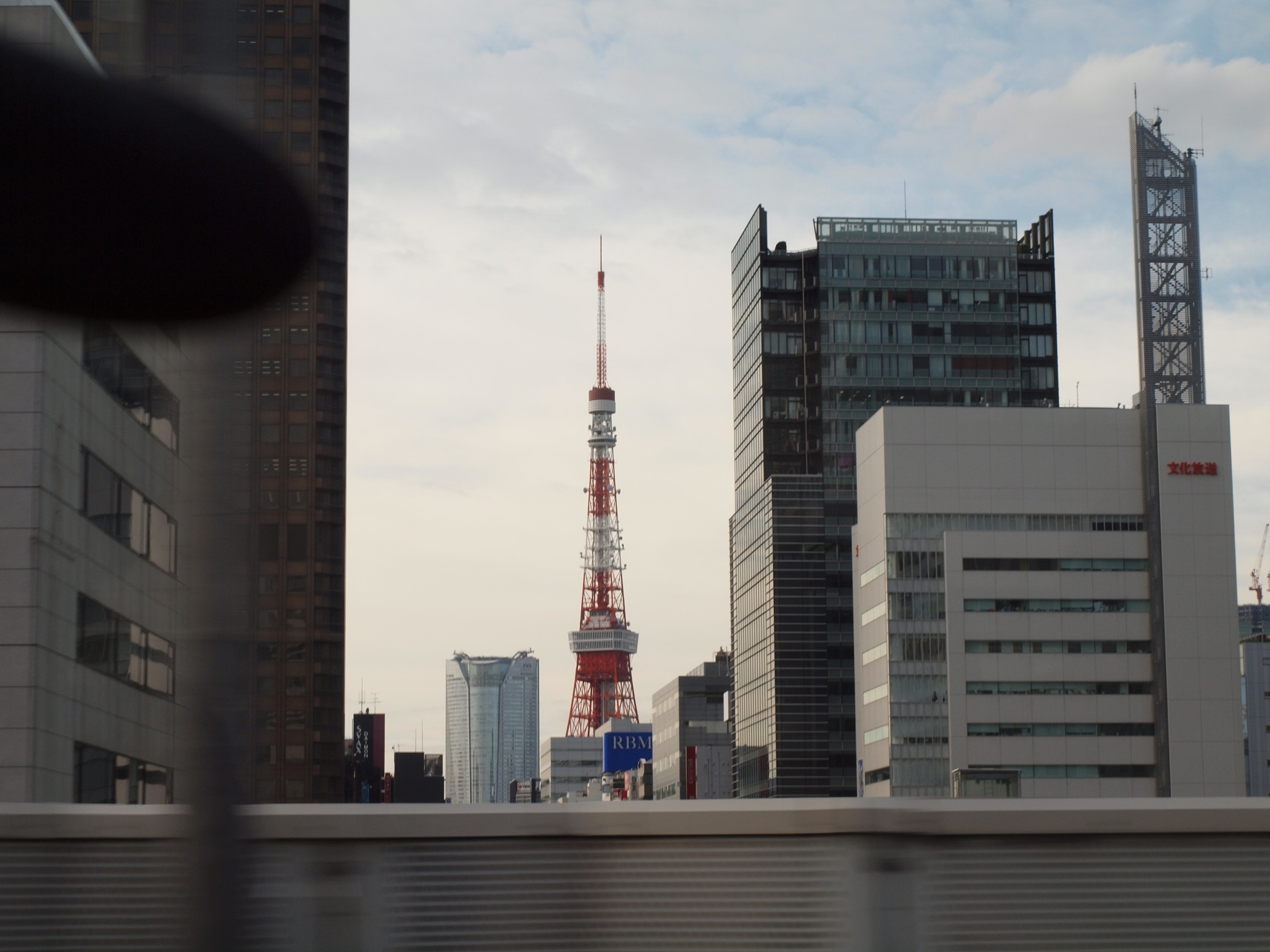 ここにかくれている　たてものは　なんでしょうか？
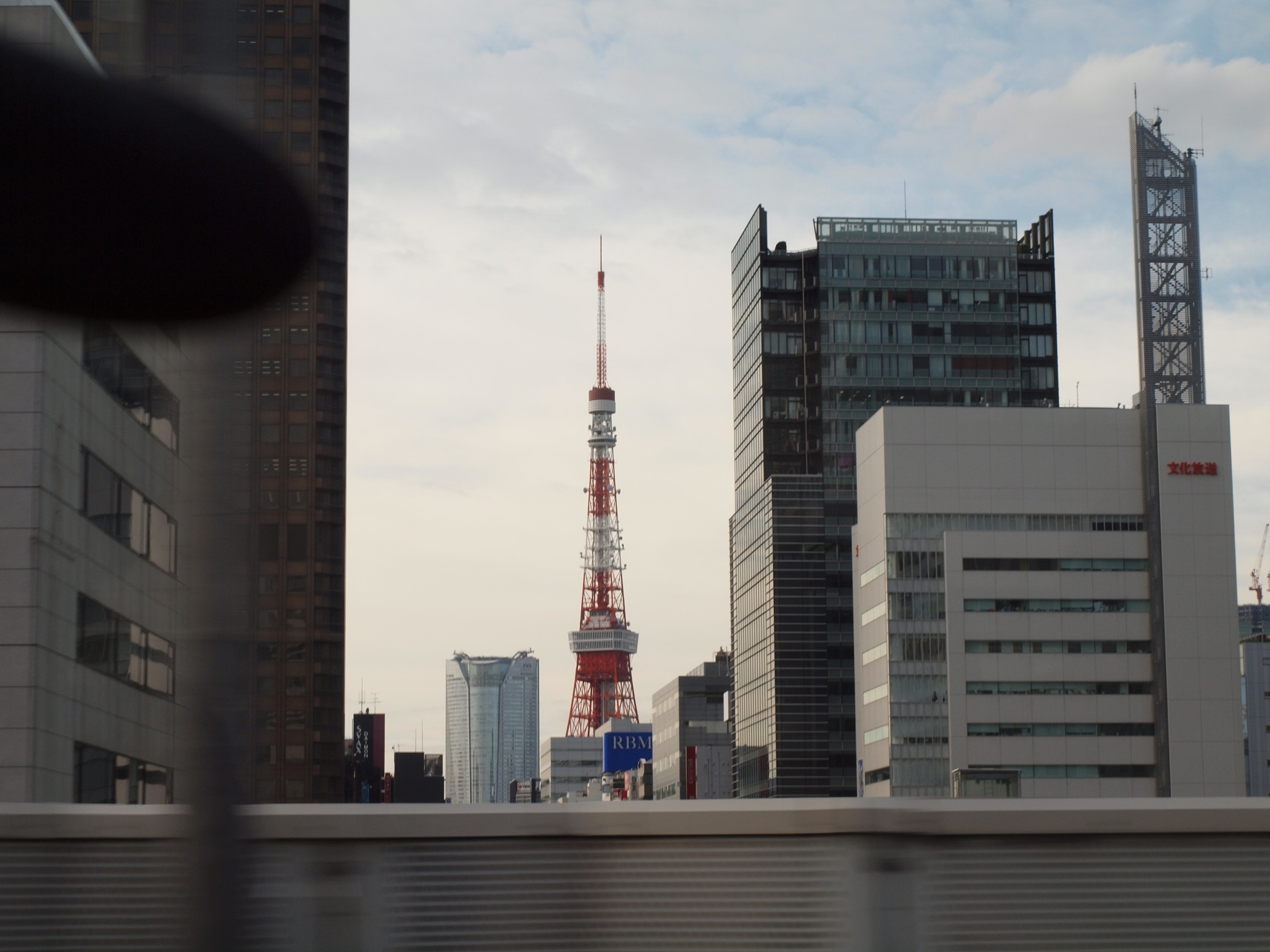 とうきょう　タワー
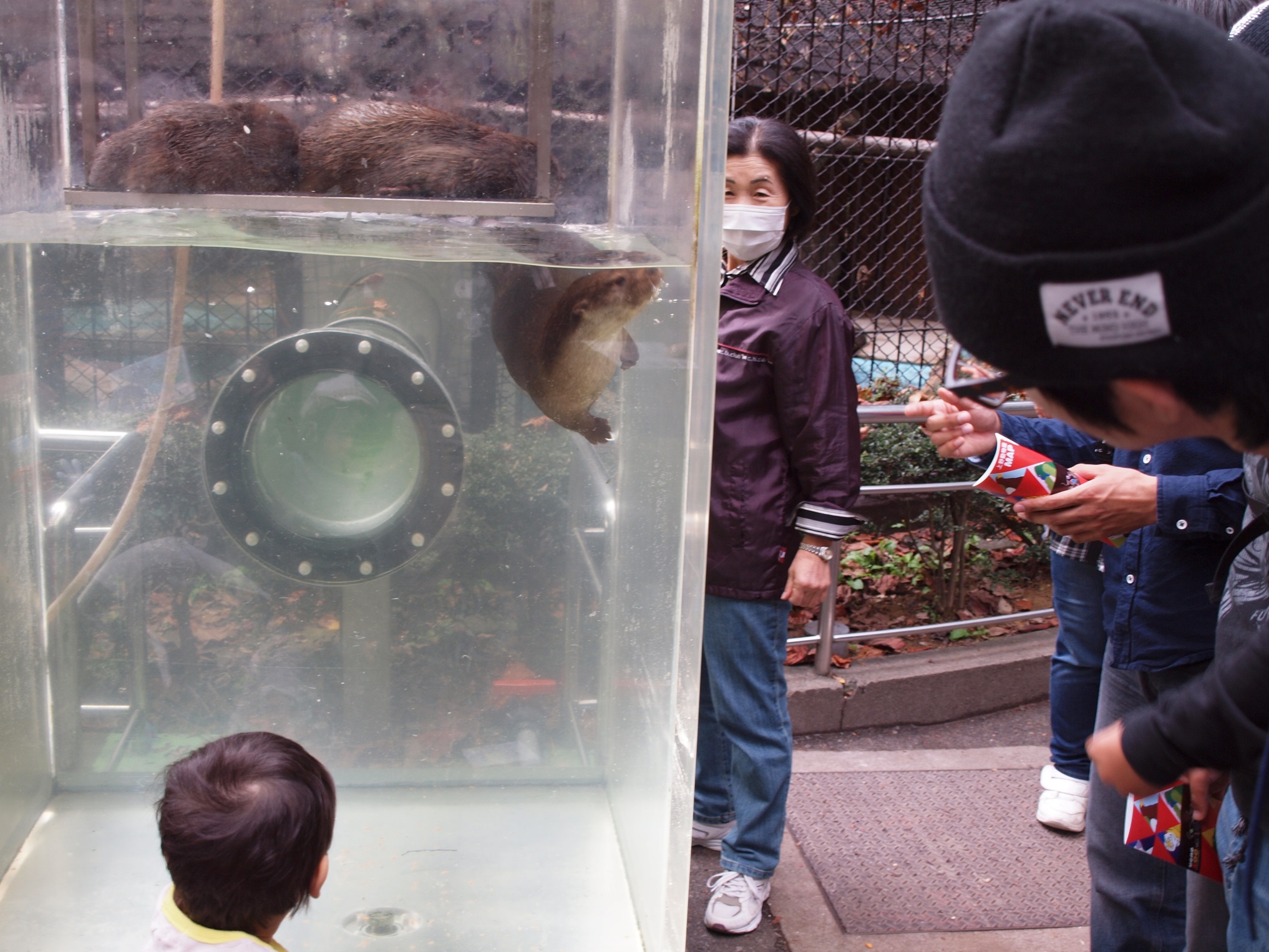 ここにかくれている　いきものは　なんでしょうか？
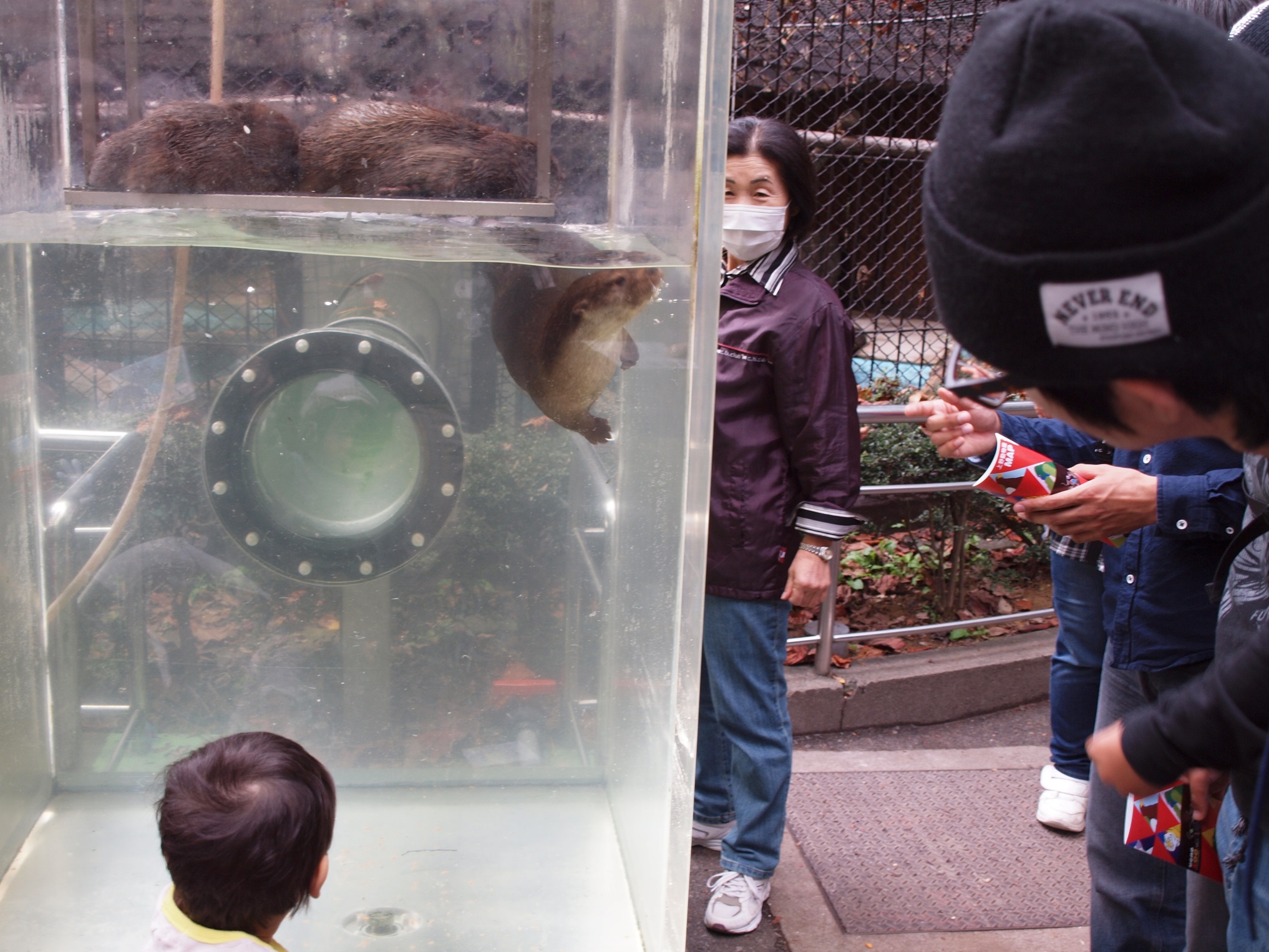 かわうそ
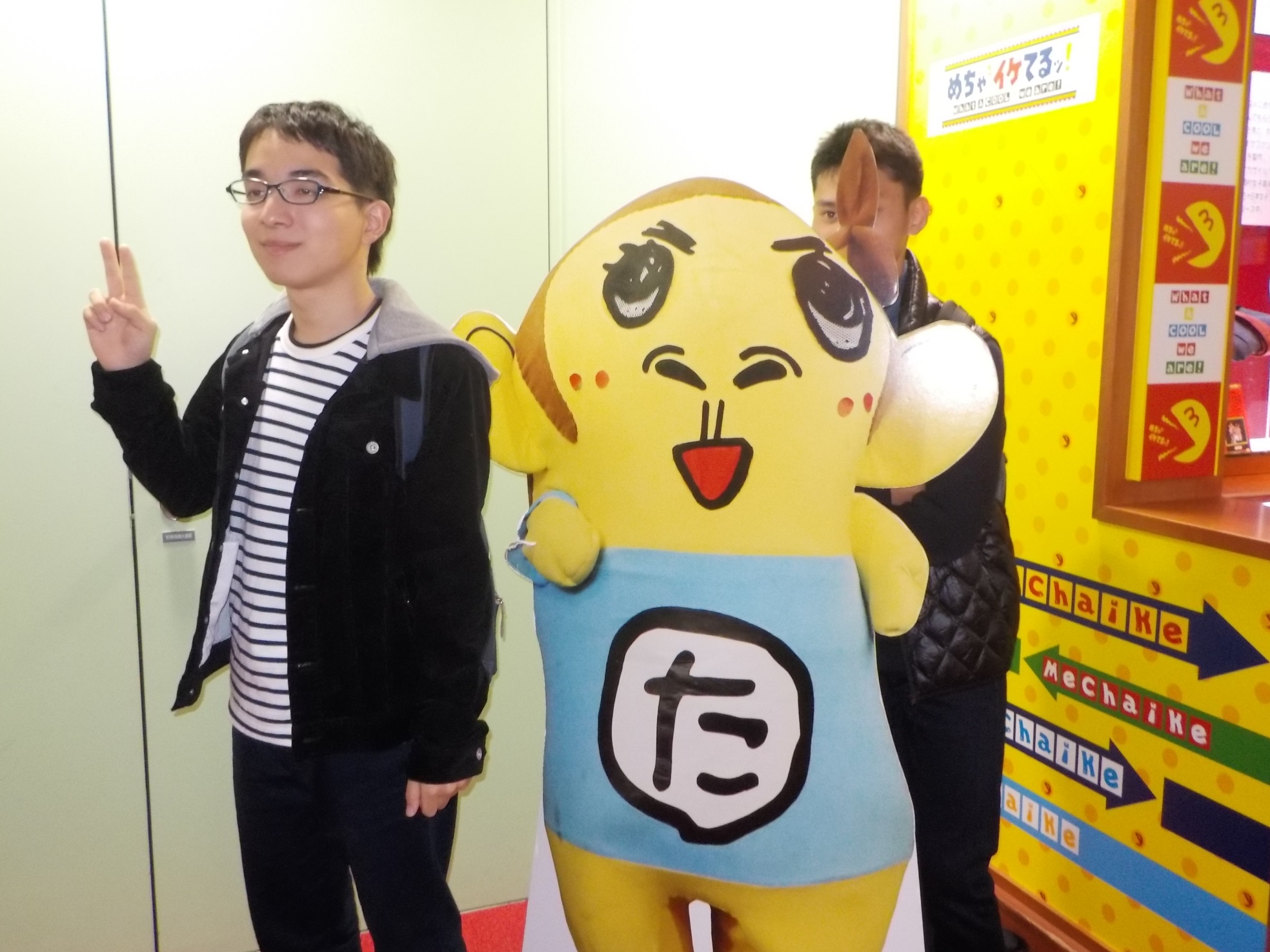 ここにかくれている　キャラクターは　なんでしょうか？
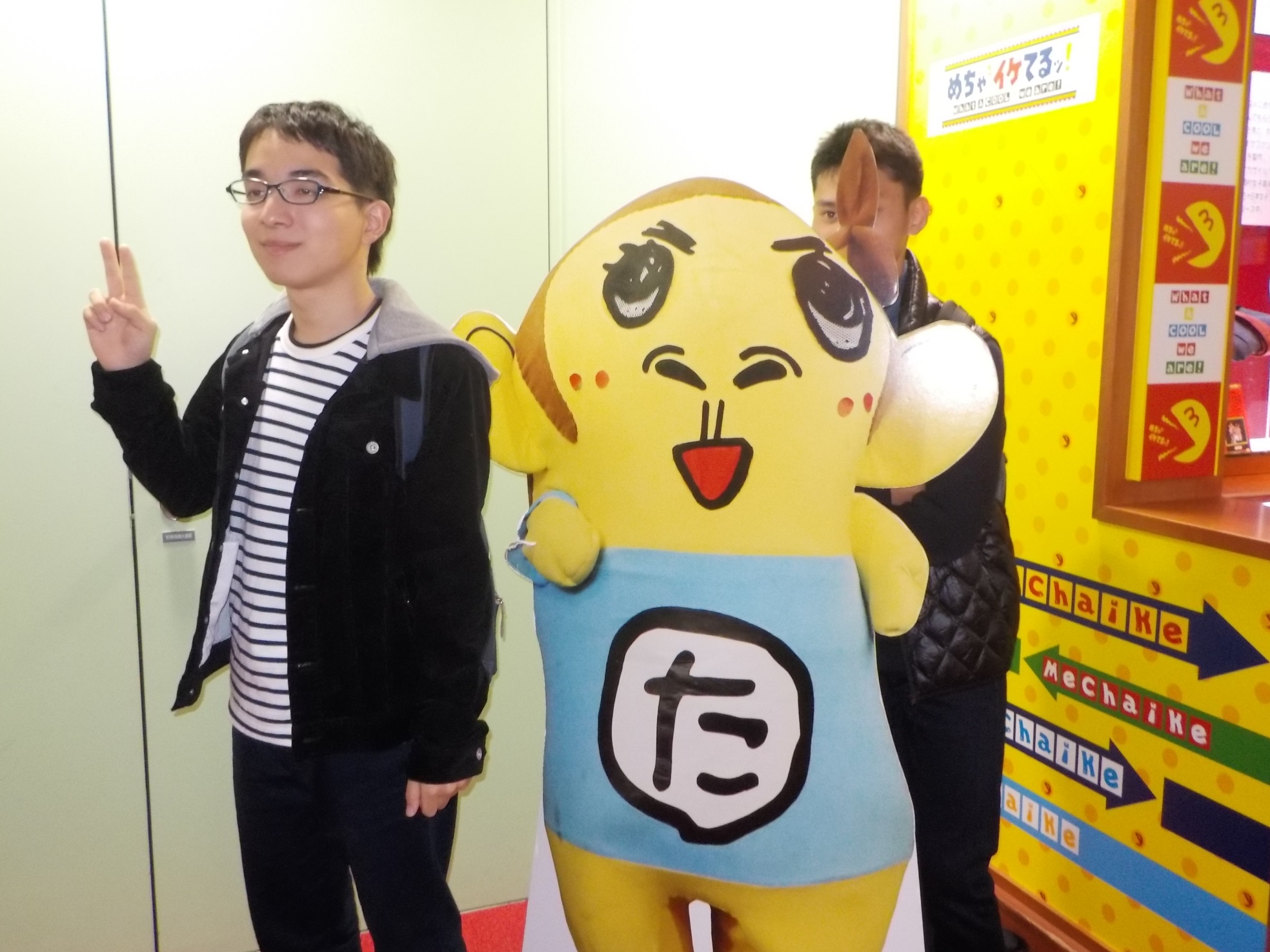 めちゃイケ　たかっしー
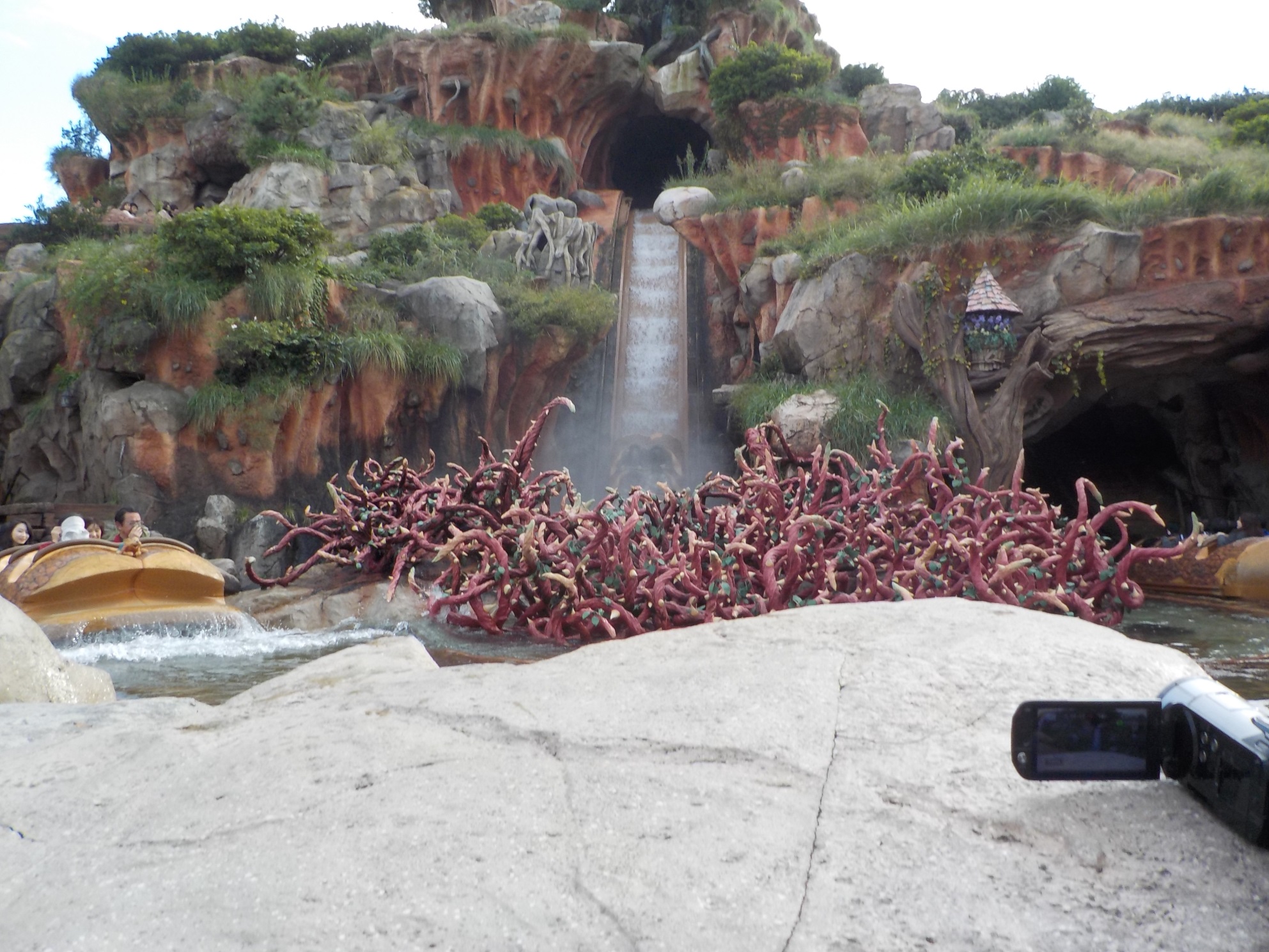 この　アトラクションは　なんでしょうか？
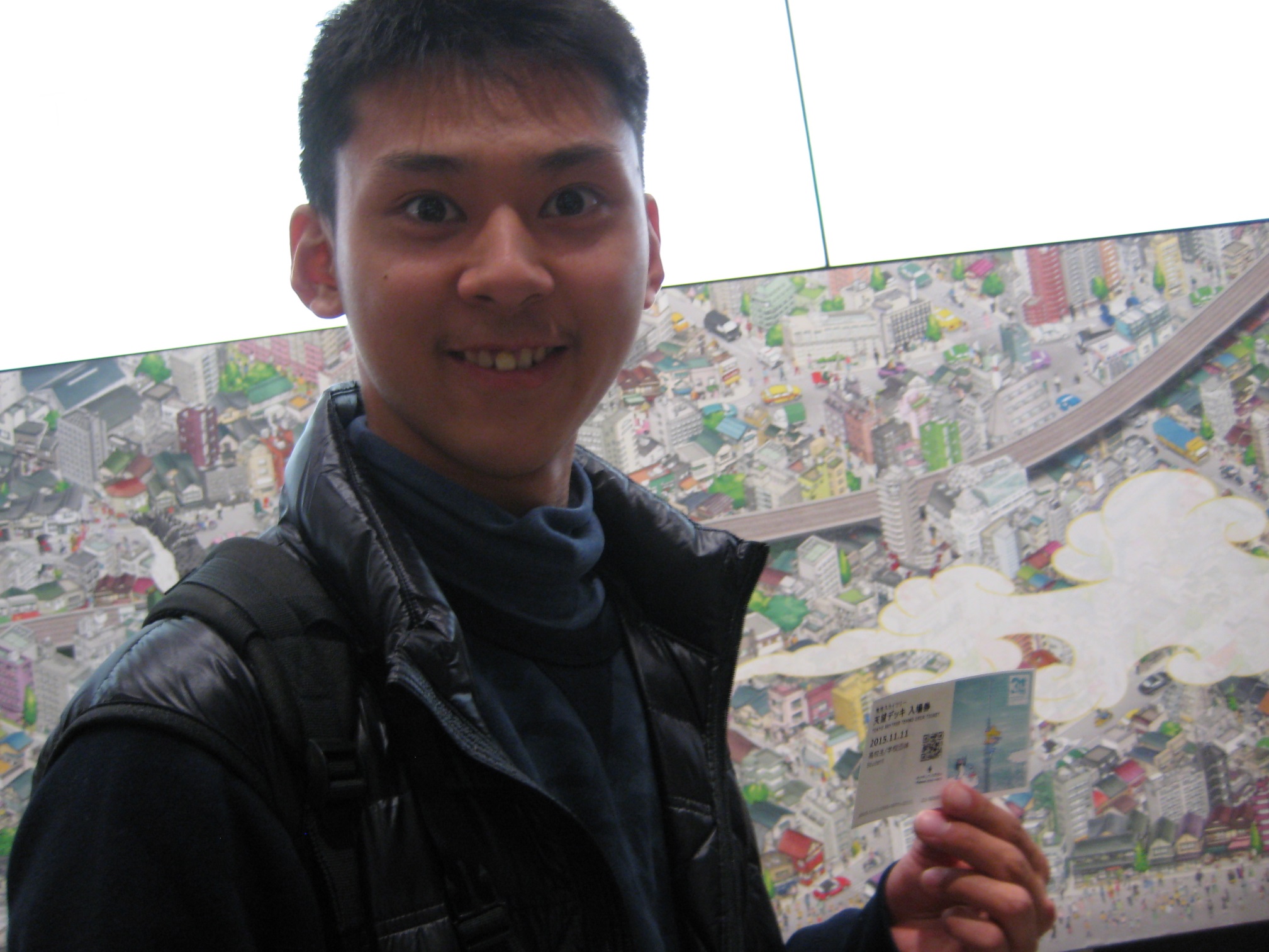 よろこんでます。　なぜでしょうか？
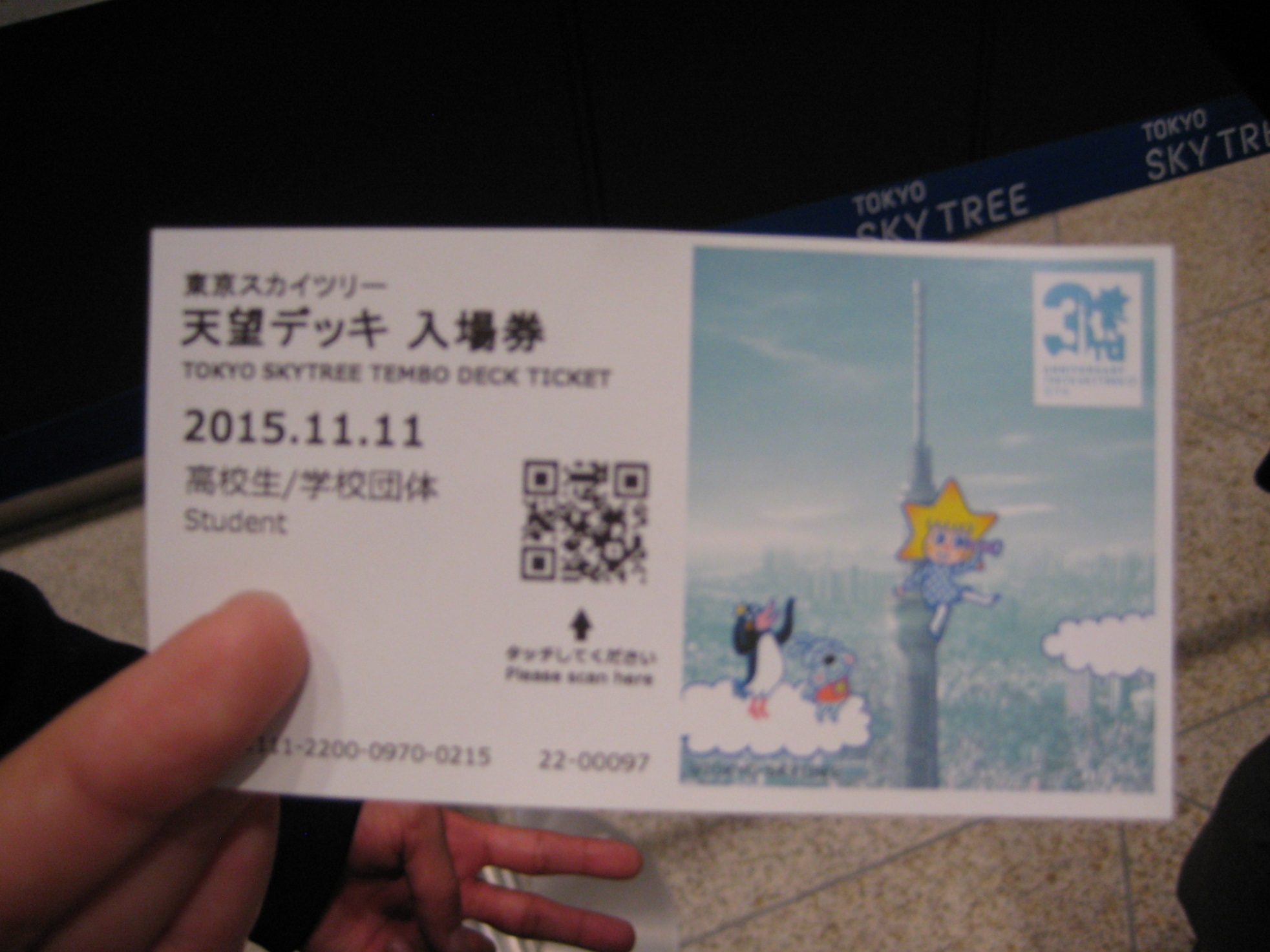 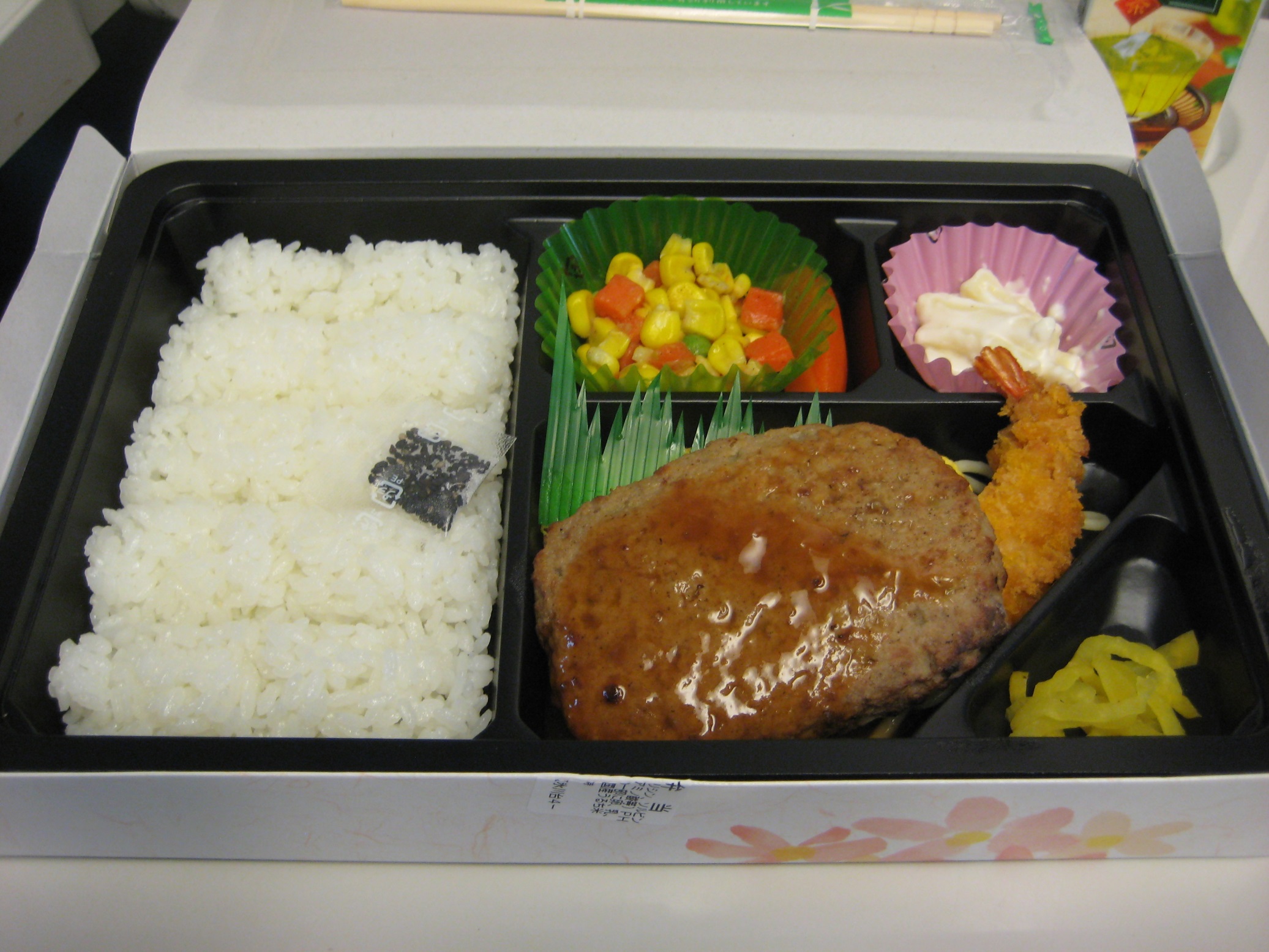 べんとう　　　　　　　い　　　　　　　　　　　　かえ
この弁当は、行き　か　帰り　か？
かえり　の　おべんとう

でした。
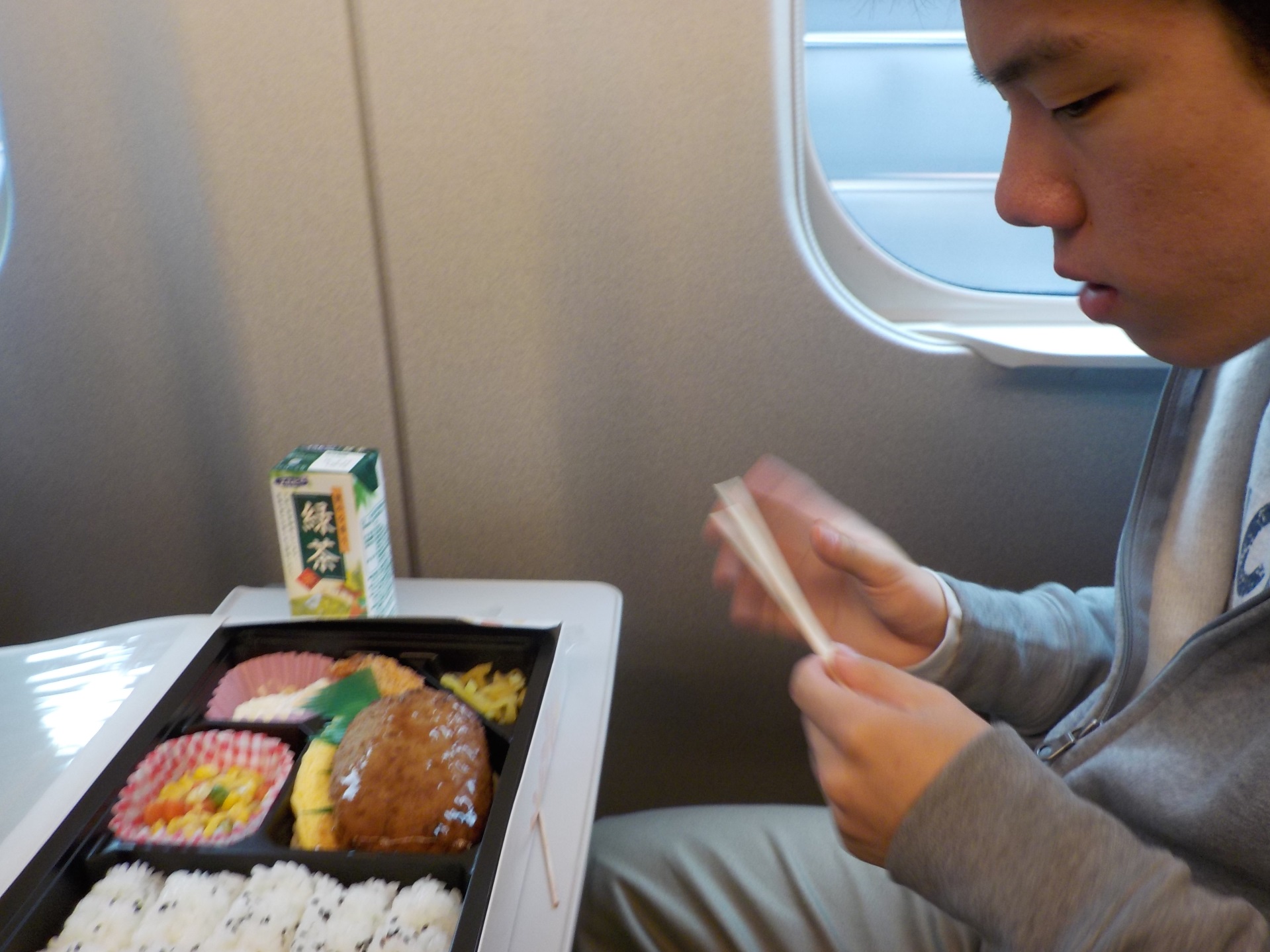 しながわえき　　　げいのうじん
品川駅に芸能人がいました。
だれでしょうか？
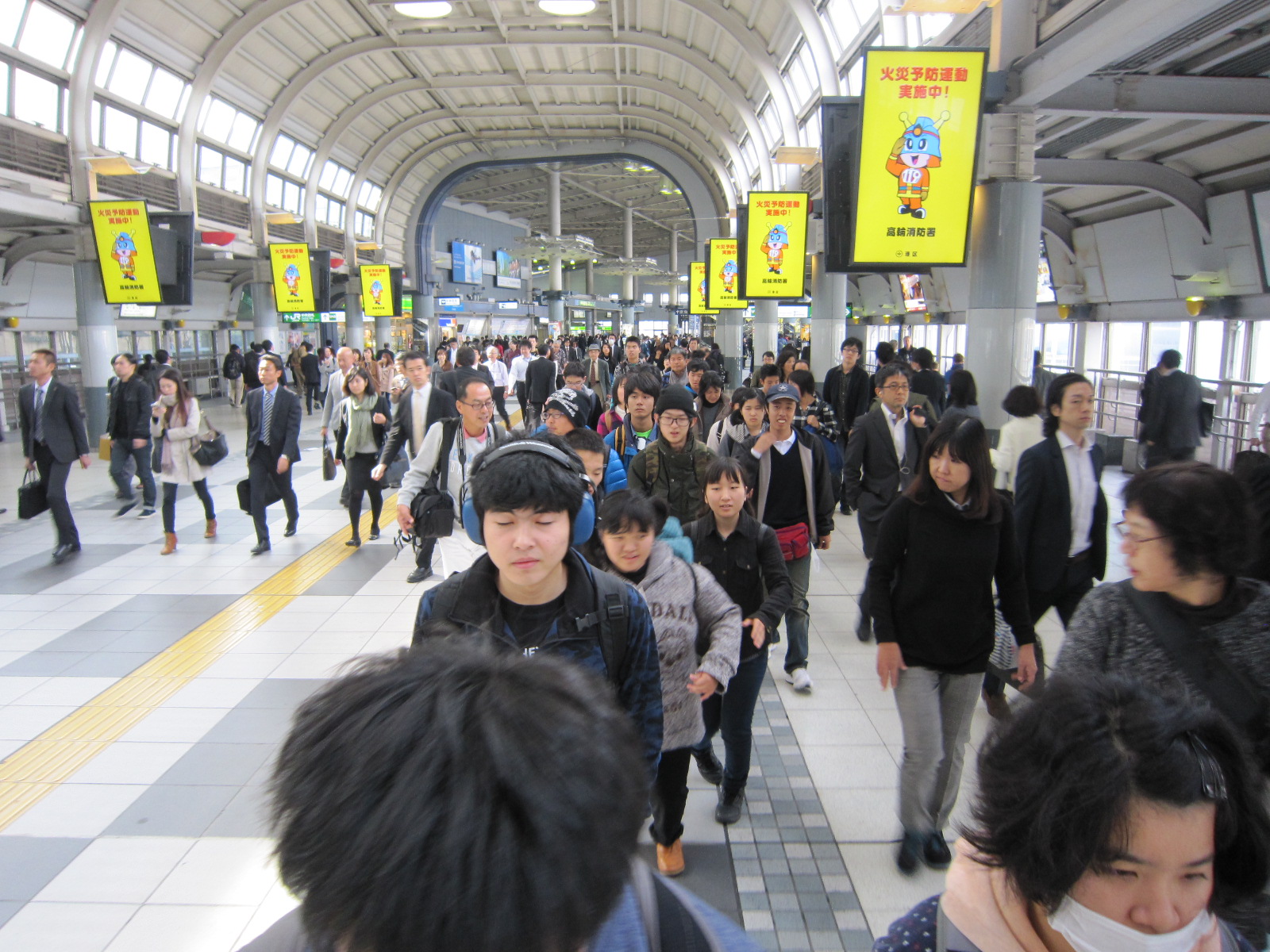 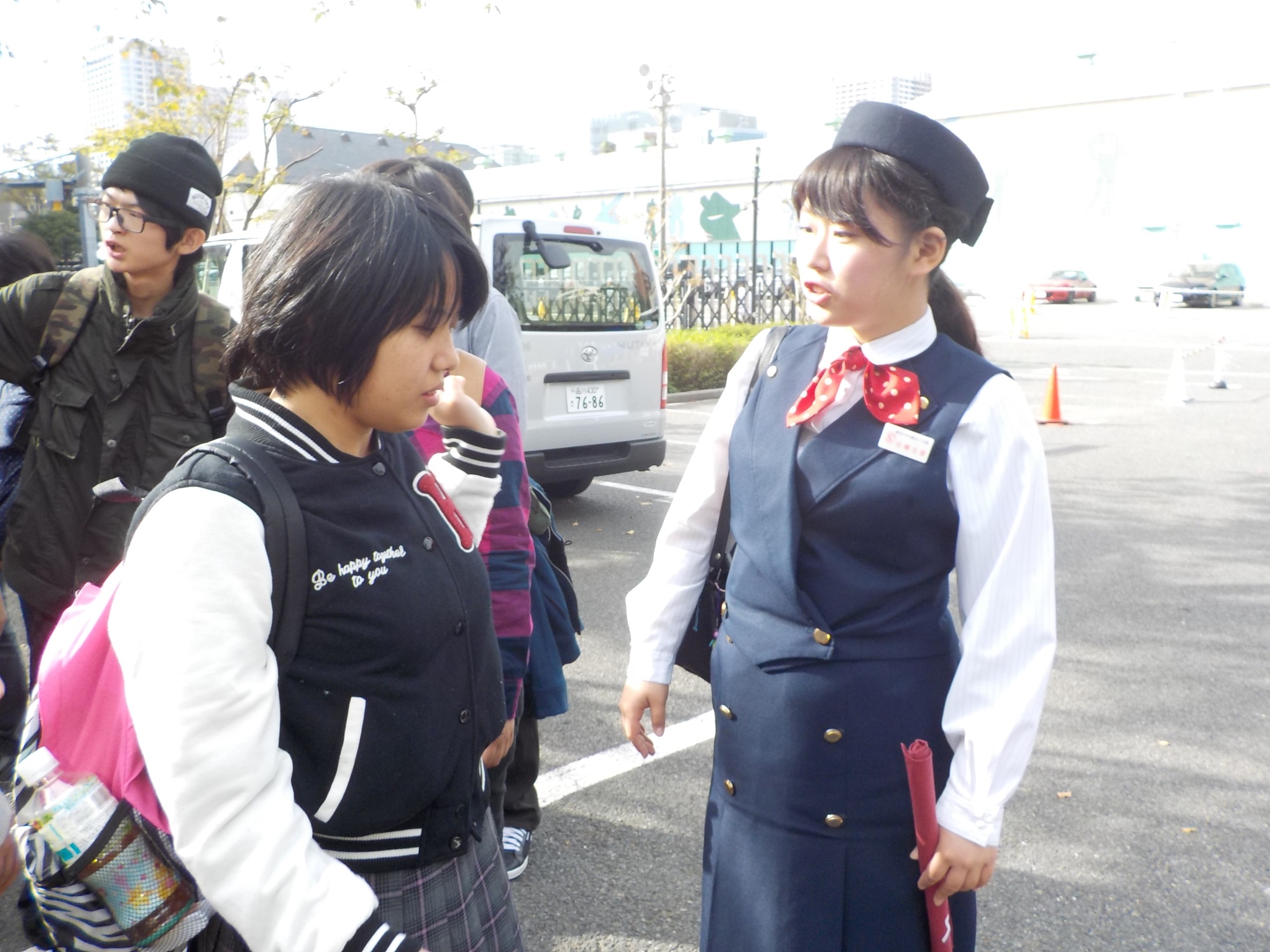 バスガイドさんの　おなまえ　は？
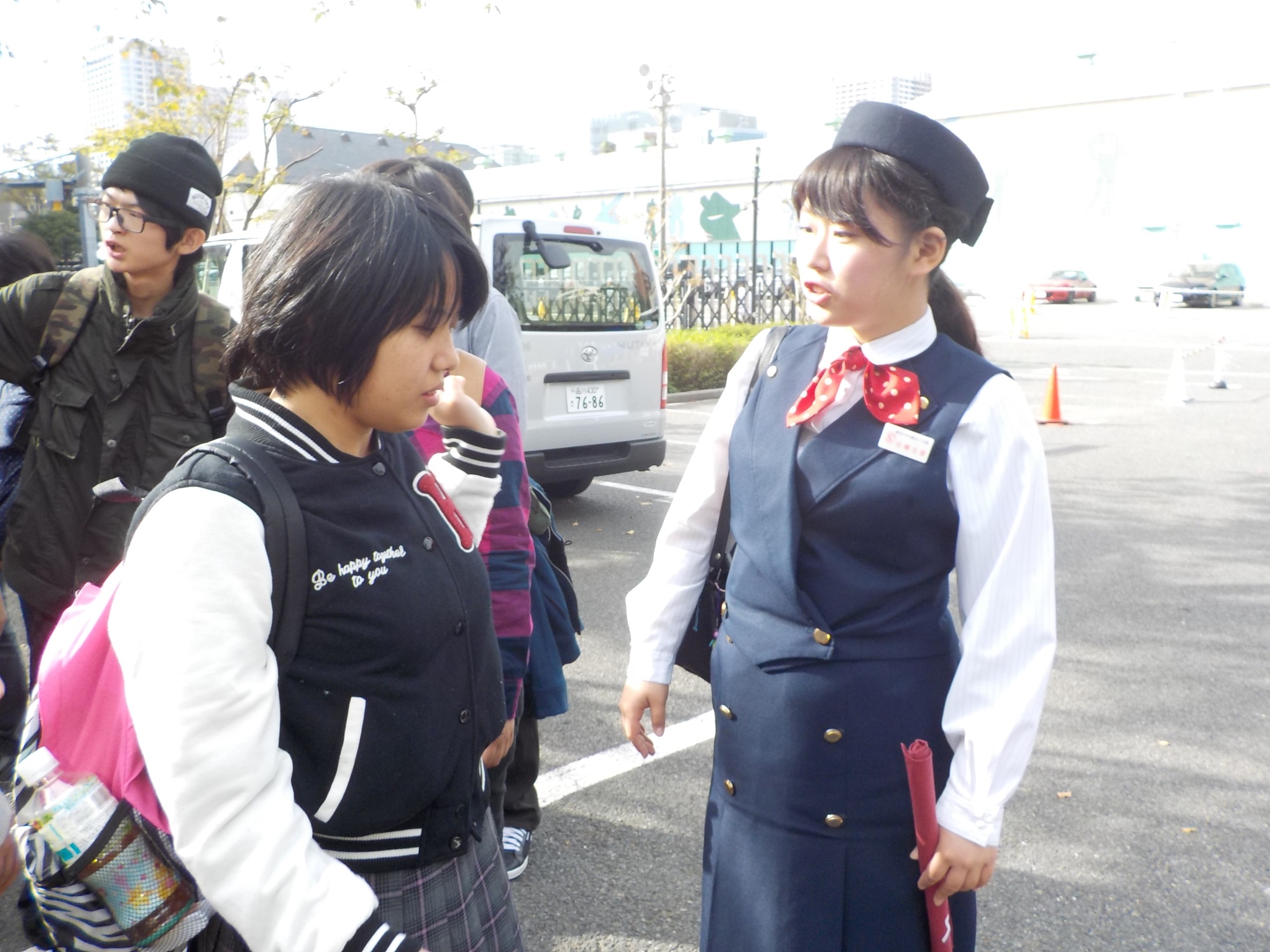 ねがお
この寝顔は、だれの？
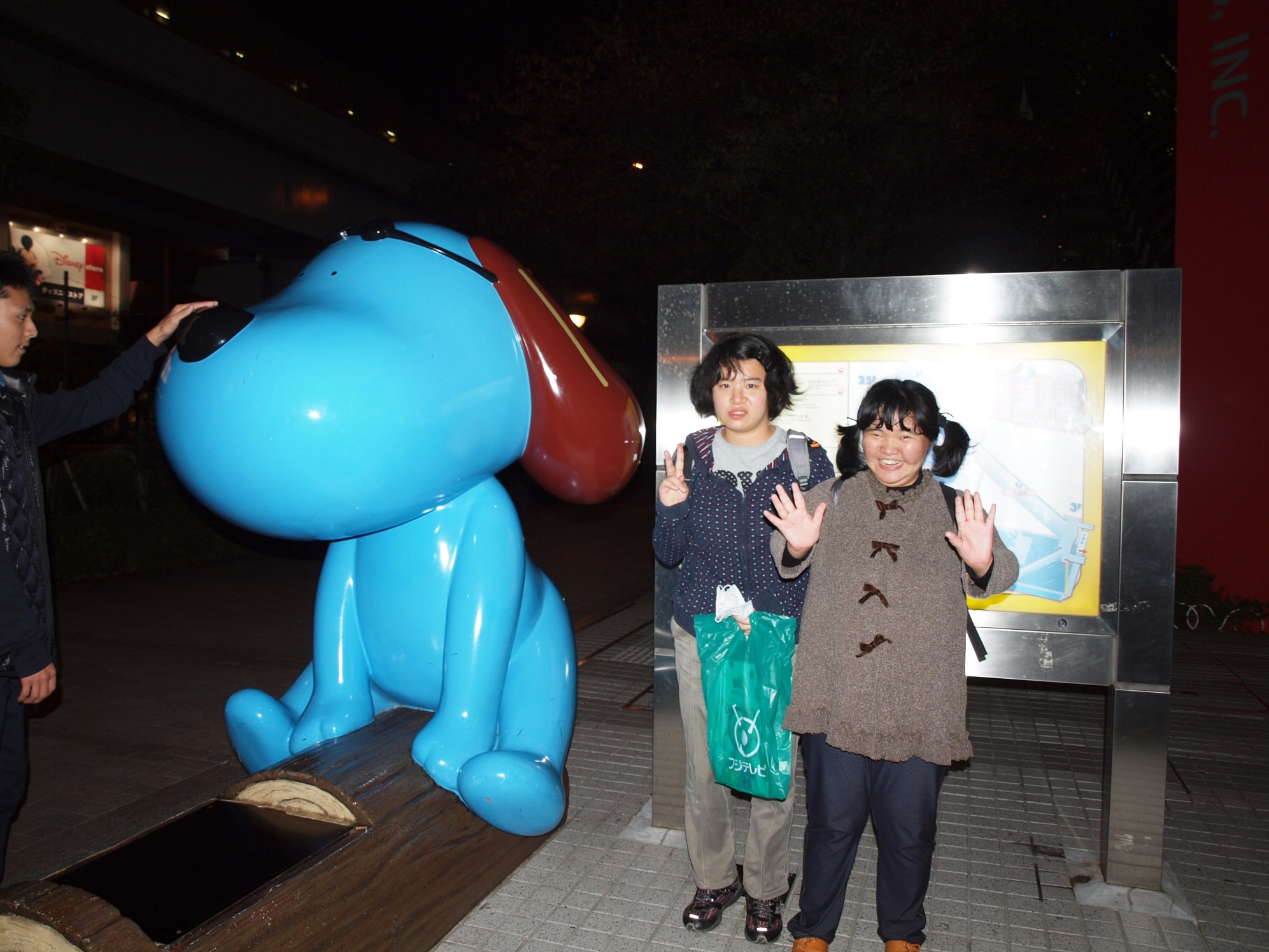 このキャラクターの　なまえ　は？
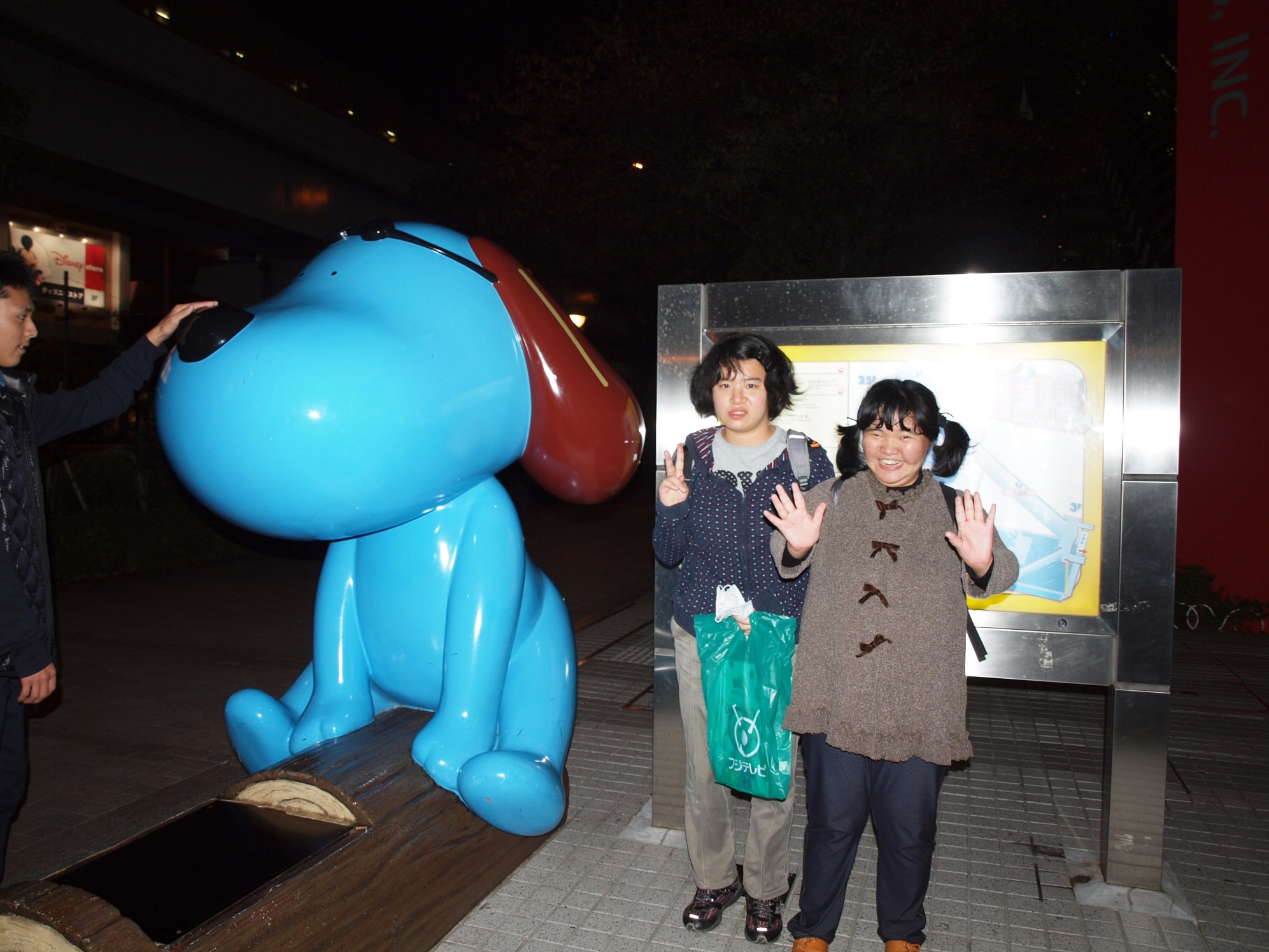 ラフちゃん
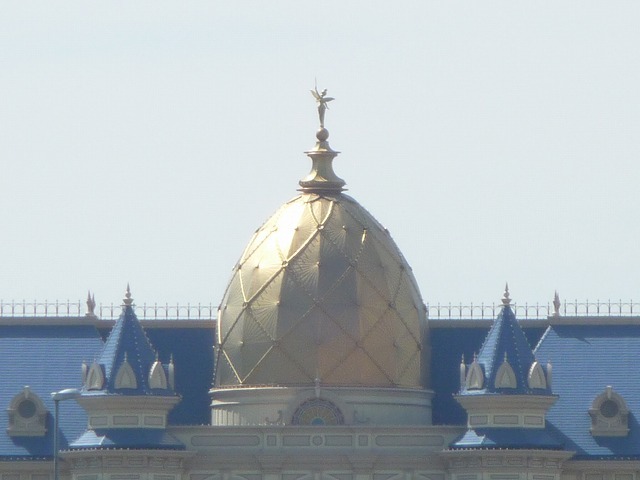 これなぁに？
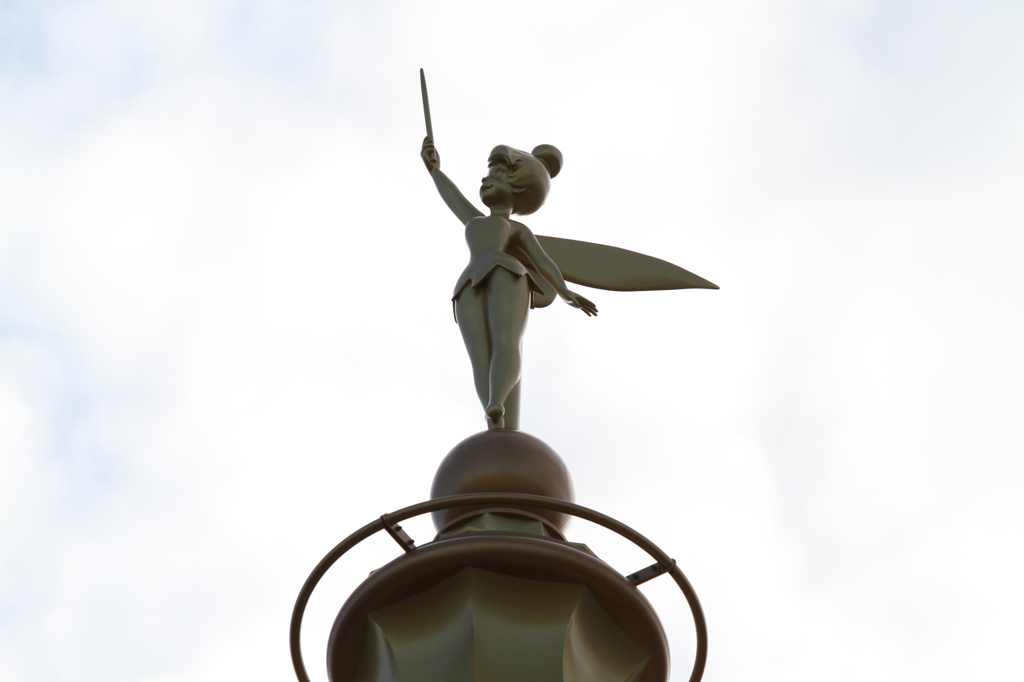 ティンカーベル
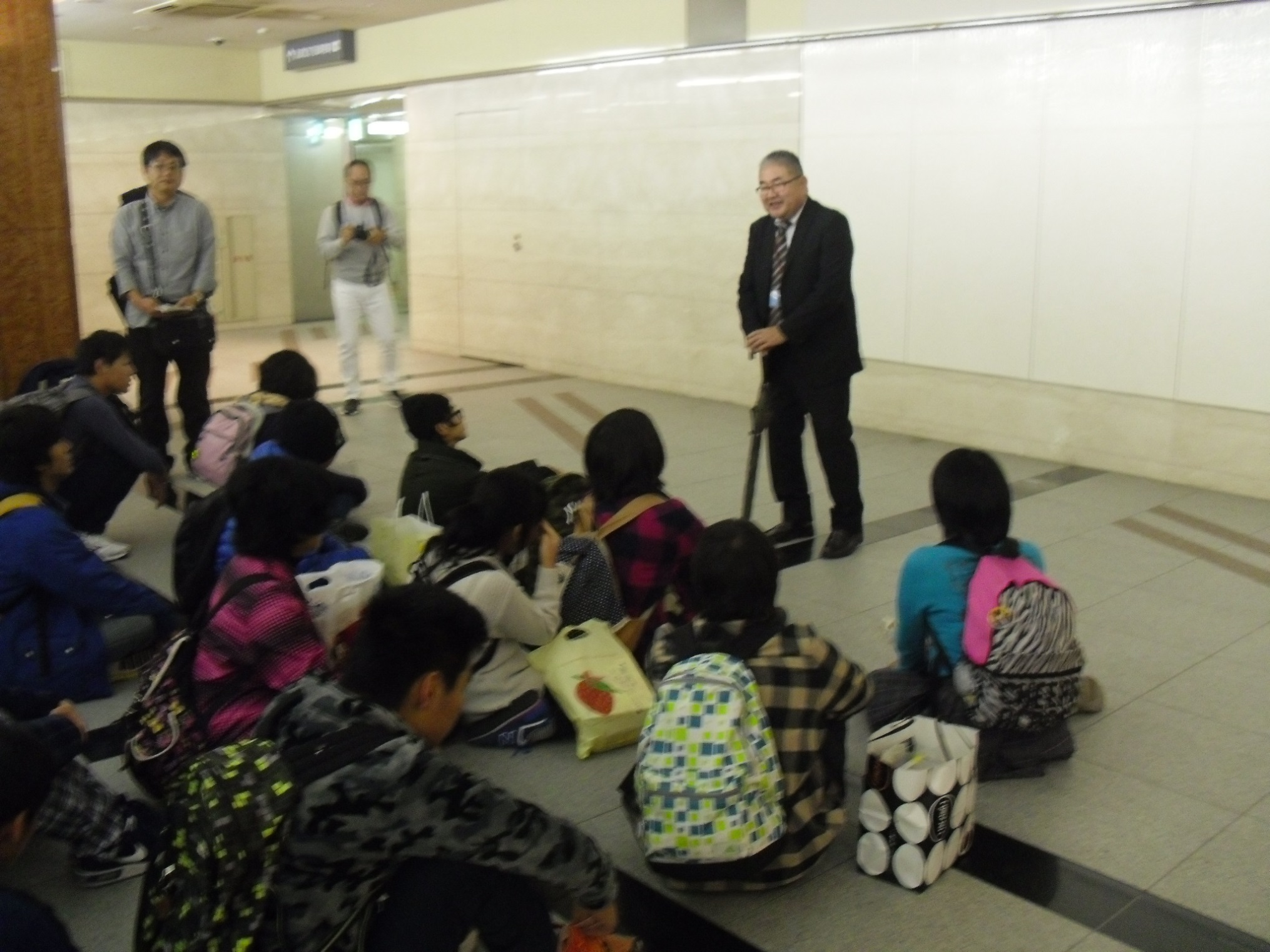 しゅうがくりょこう
「○○○○までが、修学旅行です。」

　○○○○にあてはまる　ことば　は？
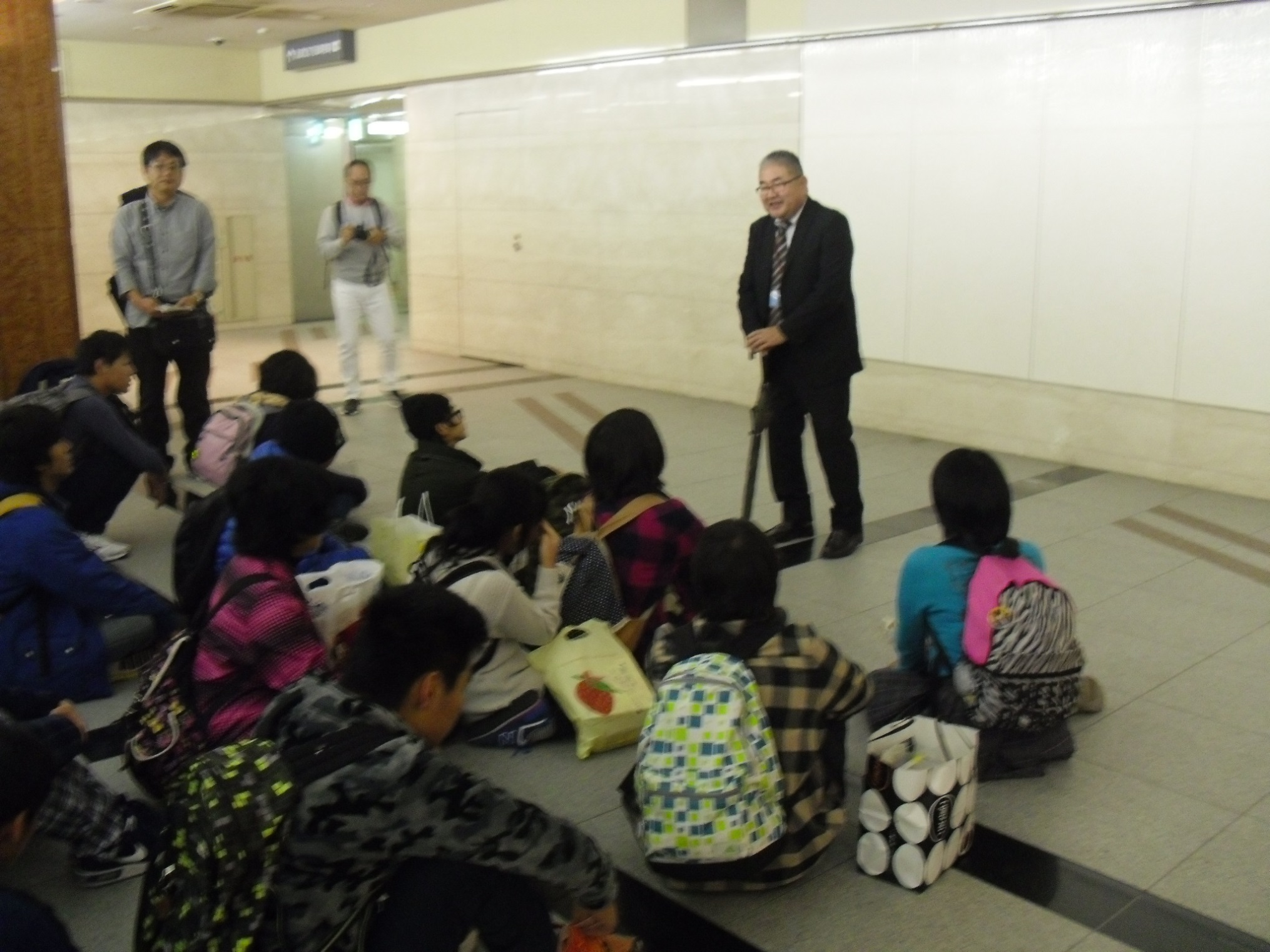 「いえに　かえる　までが、
　　　　　　　　　　　　　　　　修学旅行です。」
しゅうがくりょこう